はじめに
方法
結果
ここにテキストを貼り付けてください

・レイアウト、項目数は自由に変更可能です
・推奨フォント:MSゴシック、MS明朝、Arial
　※フォントは統一してください
ここにテキストを貼り付けてください

・レイアウト、項目数は自由に変更可能です
・推奨フォント:MSゴシック、MS明朝、Arial
　※フォントは統一してください
例:画像・写真
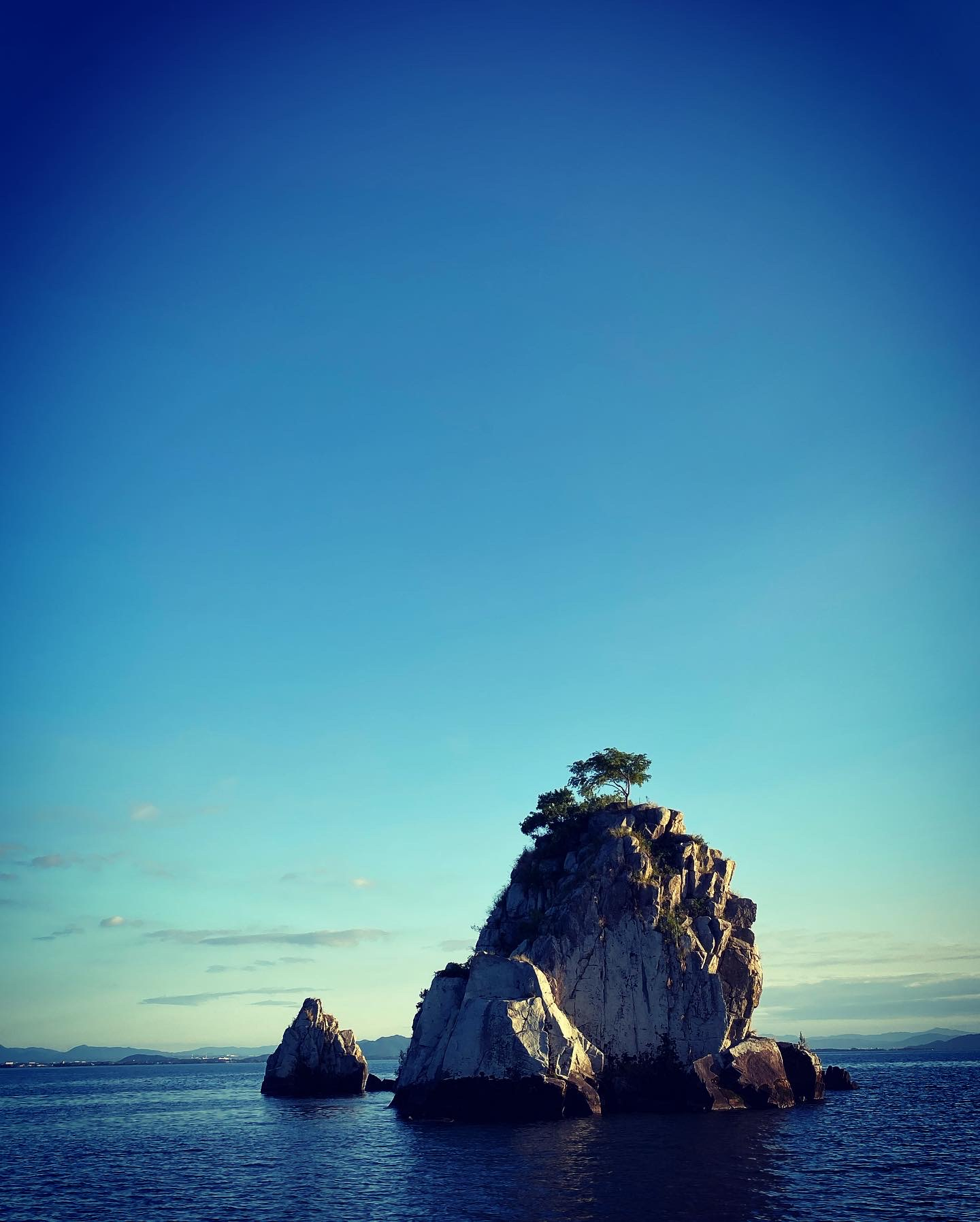 考察
SAMPLE
ここにテキストを貼り付けてください

・レイアウト、項目数は自由に変更可能です
・推奨フォント:MSゴシック、MS明朝、Arial
　※フォントは統一してください
結論
ここにテキストを貼り付けてください

・レイアウト、項目数は自由に変更可能です
・推奨フォント:MSゴシック、MS明朝、Arial
　※フォントは統一してください
ここにテキストを貼り付けてください

・レイアウト、項目数は自由に変更可能です
・推奨フォント:MSゴシック、MS明朝、Arial
　※フォントは統一してください
SAMPLE
COI開示
演題発表に関連し、開示すべきCOI関係にある企業などはない